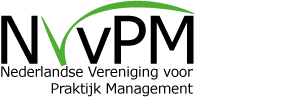 WELKOM!
14 november 2019
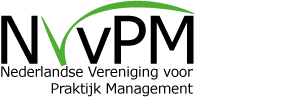 AGENDA
09.30 uur:	Ontvangst 
10.00 uur: 	​Opening en welkom
10.05 uur: 	Videoboodschap van minister Bruins
10.30 uur:	Terugblik en vooruitblik activiteiten NVvPM
11.00 uur:	Actualiteiten arbeidsrecht in vogelvlucht
		
12.00 uur: 	Lunch
12.45 uur: 	ALV
13.15 uur: 	Contractering 2020  
14.00 uur: 	Werkdruk de baas
16.00 uur: 	Afsluiting
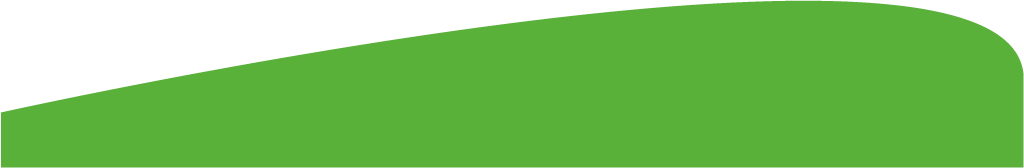 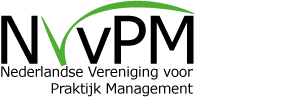 Opening en welkom
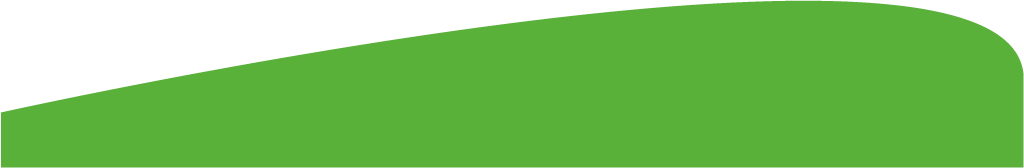 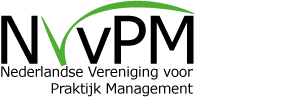 Videoboodschap van minister Bruins
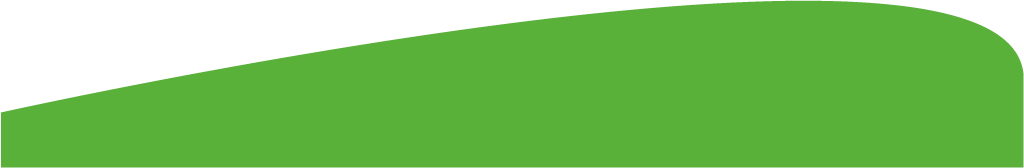 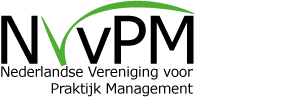 Actualiteiten arbeidsrecht in vogelvlucht
Welke wetswijzigingen zijn van invloed op de huisartspraktijk?
​Jony van Beers
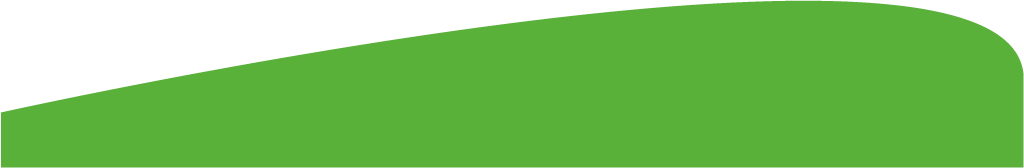 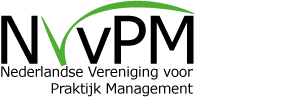 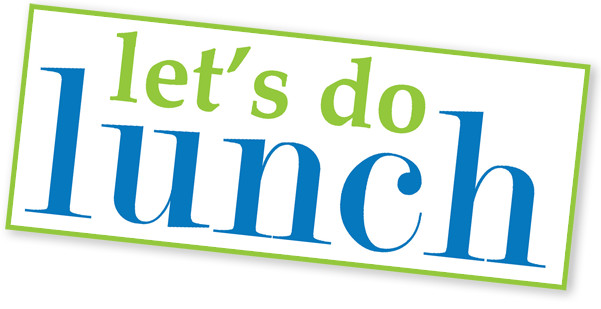 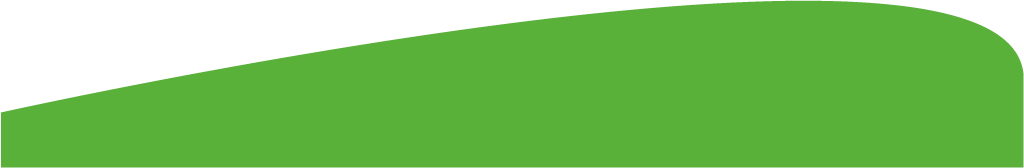 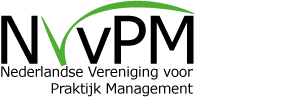 Contractering 2020
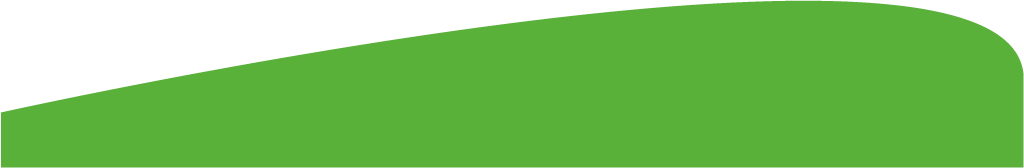 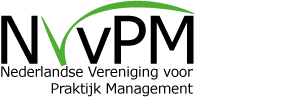 Werkdruk de baas
Bloom communicatie
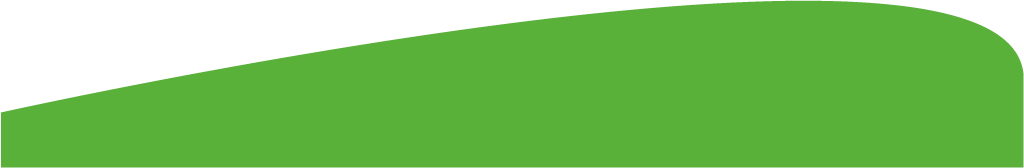 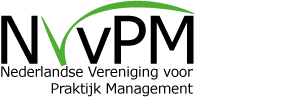 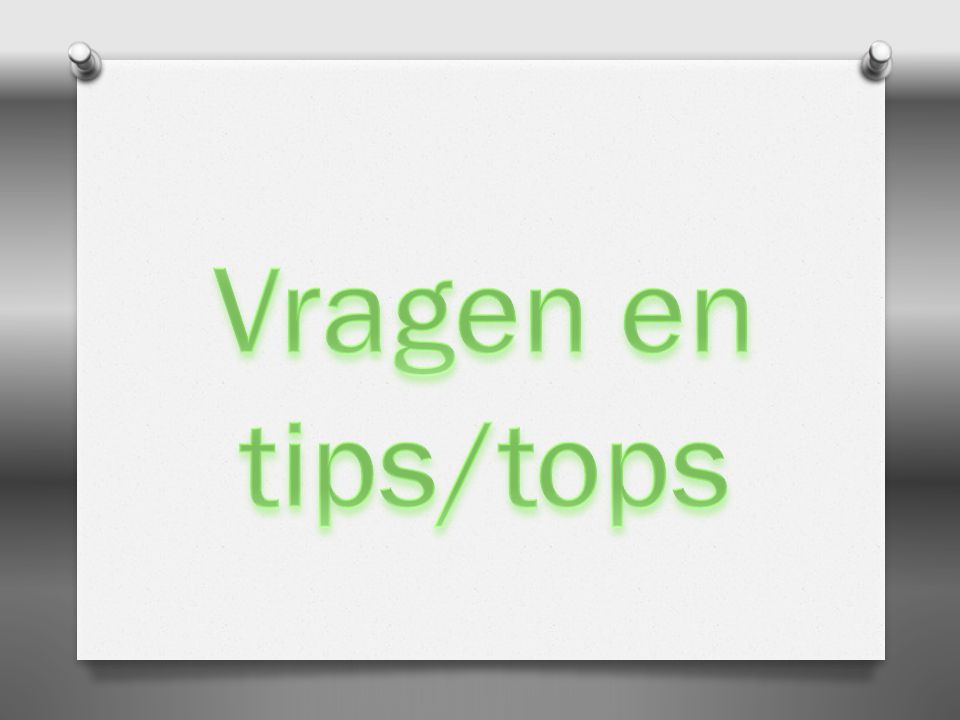 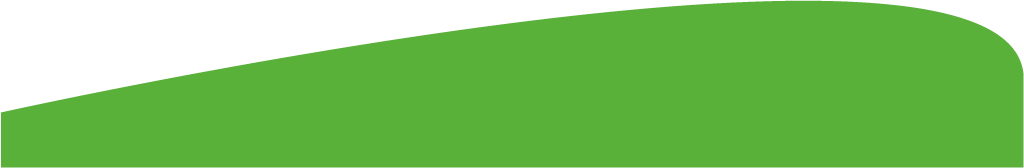 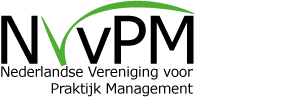 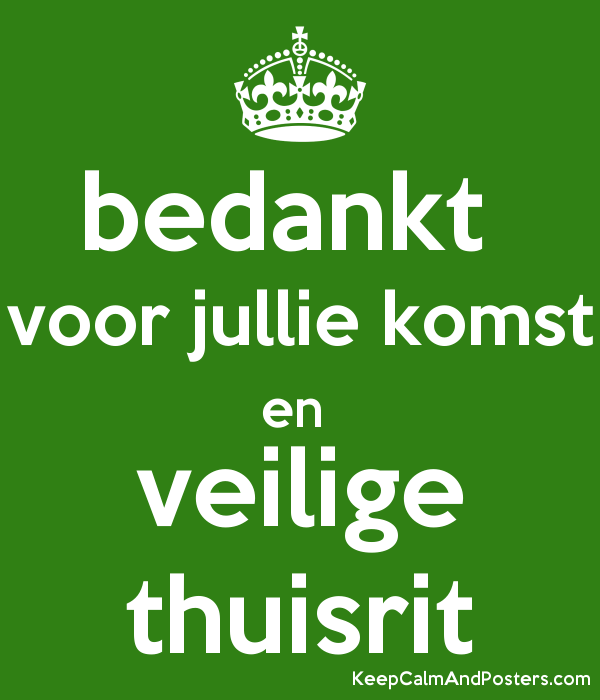 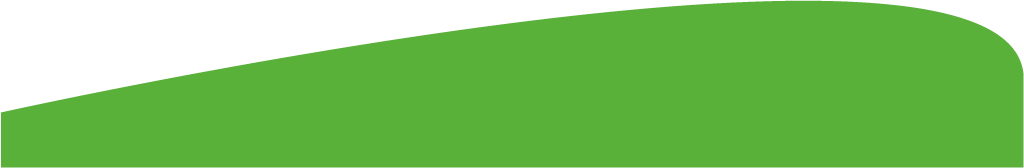